AI: the key deployment risks – and how to manage them
Vikram Khurana
Senior Associate
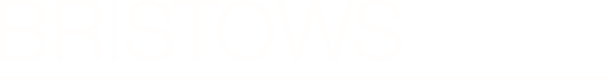 Risks and Issues in Deploying AI
Data over-reliance
Misuse
Misuse
Poor performance
Misuse
Poor performance
Privacy/DP
Privacy/DP
Transparency
Transparency
Discrimination
Workforce
Contracting
Paris 2018
I The Next Tech Law Revolution I
2
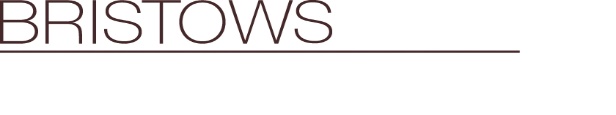 Poor performance
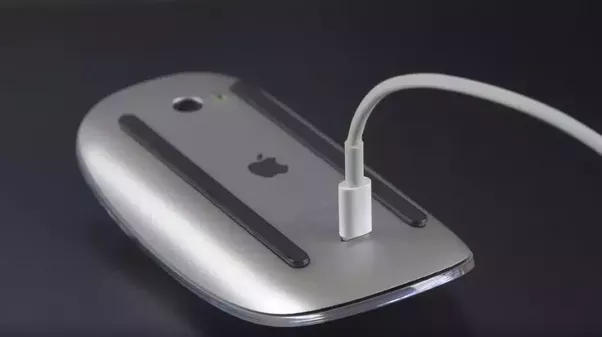 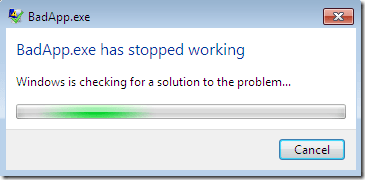 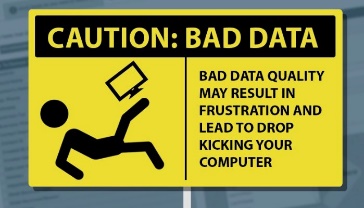 Paris 2018
I The Next Tech Law Revolution I
3
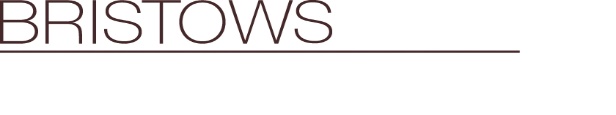 Misuse
Misuse
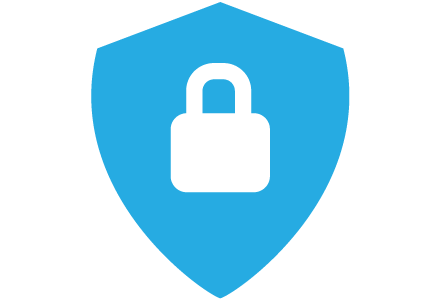 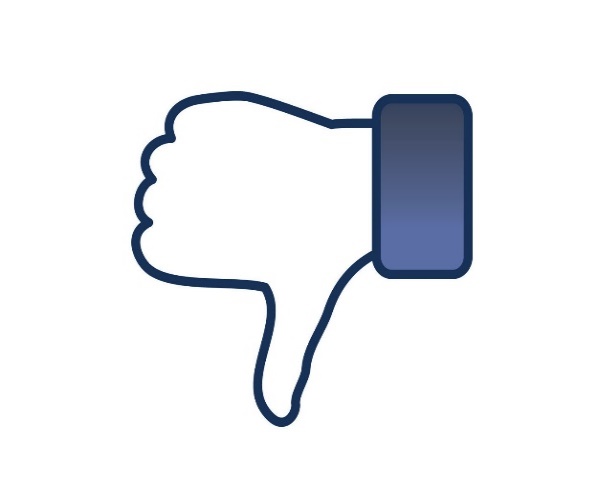 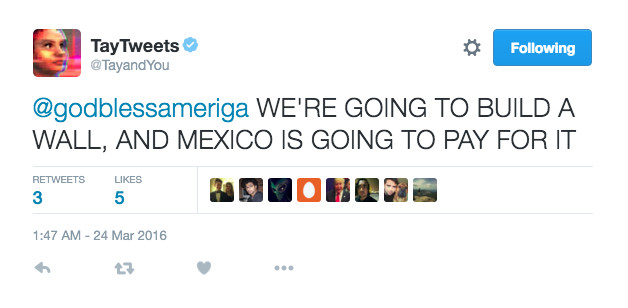 Paris 2018
I The Next Tech Law Revolution I
4
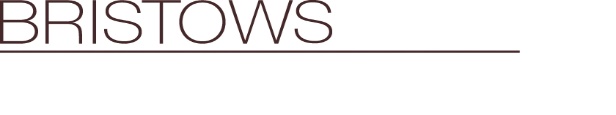 Data over-reliance
Data over-reliance
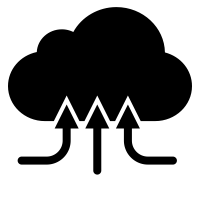 Paris 2018
I The Next Tech Law Revolution I
5
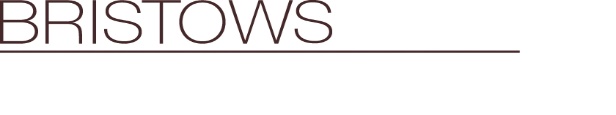 Privacy DP
Privacy/DP
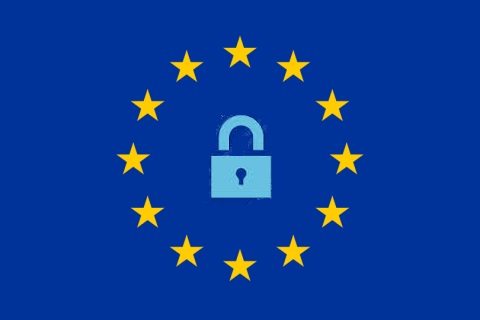 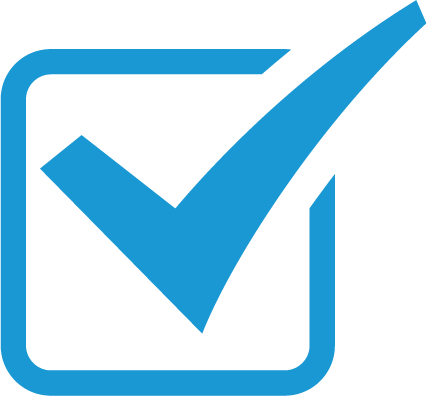 Paris 2018
I The Next Tech Law Revolution I
6
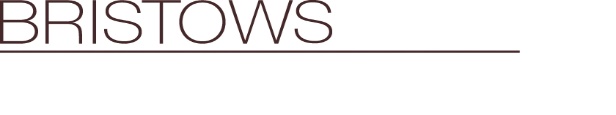 Transparency
INPUT
OUTPUT
BLACK BOX
Transparency
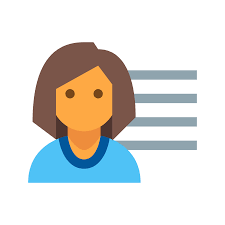 OBSERVER
Paris 2018
I The Next Tech Law Revolution I
7
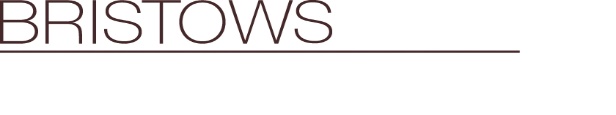 Discrimination
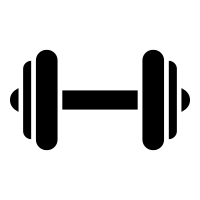 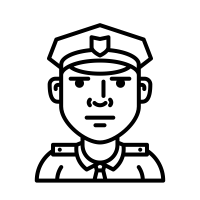 Discrimination
Paris 2018
I The Next Tech Law Revolution I
8
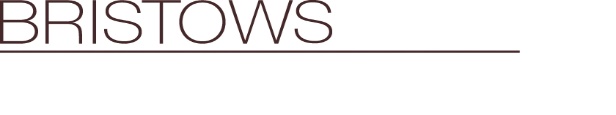 Workforce
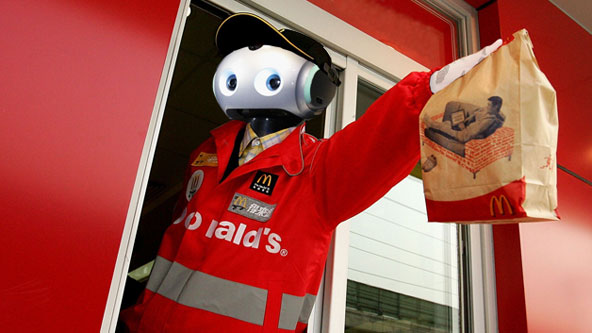 Workforce
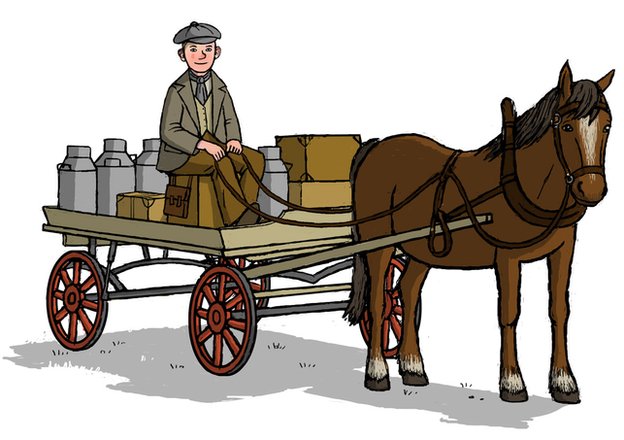 Paris 2018
I The Next Tech Law Revolution I
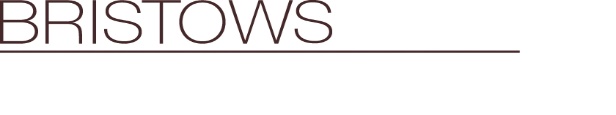 9
Contracting
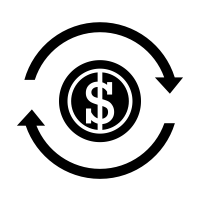 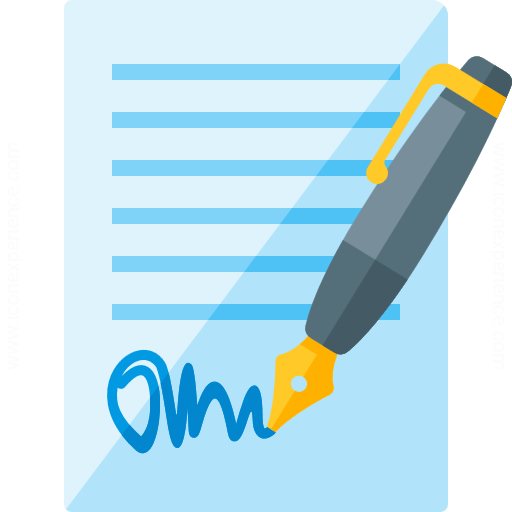 Contracting
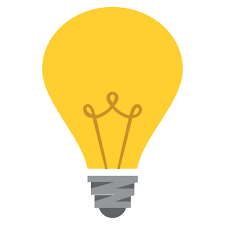 Paris 2018
I The Next Tech Law Revolution I
10
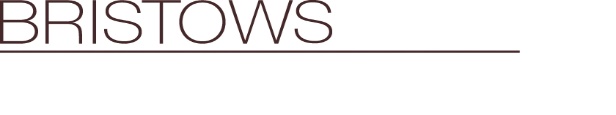 Effective AI Risk Management
Paris 2018
I The Next Tech Law Revolution I
11
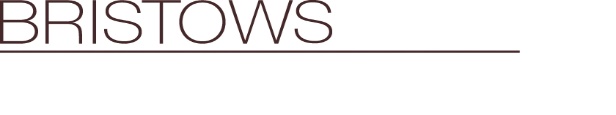 Effective AI Risk Management
Paris 2018
I The Next Tech Law Revolution I
12
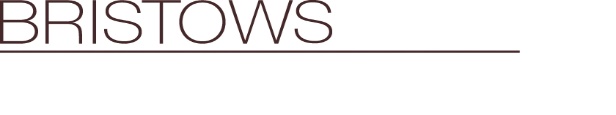 Effective AI Risk Management
Paris 2018
I The Next Tech Law Revolution I
13
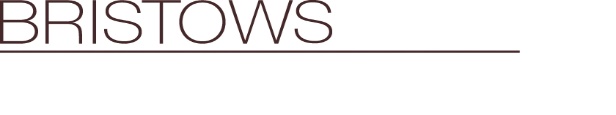 Effective AI Risk Management
Paris 2018
I The Next Tech Law Revolution I
14
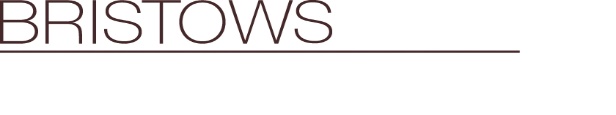